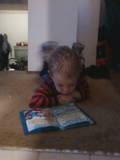 Membaca cepat dan efektif
Beniati_lestyarini@uny.ac.id
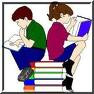 Agenda mendesak……………
Mahasiswa:
850.000 kata per minggu
Kalau 250 kpm: 8 jam/hari
Dua hal penting
Apakah kecepatan membaca berbanding lurus dengan pemahaman membaca?
KECEPATAN MEMBACA
ISTILAH
FORMULA/RUMUS
KPM/KM
Kata Per Menit
Kecepatan Membaca
KPM = JUMLAH KATA
             WAKTU (MENIT)
atau
KPM  =   JUMLAH KATA     X  60 
	    WAKTU (DETIK)
PEMAHAMAN ISI
ISTILAH
RUMUS
PI
Pemahaman Isi
PI =    SKOR BENAR X 100%                          	SKOR IDEAL
KECEPATAN EFEKTIF MEMBACA (KEM)
TAMPUBOLON
AHMAD A. HARJASUJANA
KM	: kemampuan membaca
KB	: jumlah kosakata dalam 	 	bacaan
SM	: jumlah skor membaca
KPM	: jumlah kata per menit
PI	: presentase pemahaman isi
p: jumlah kata dalam bacaan
q: jumlah waktu dalam detik
r: jumlah jawaban yang benar
KM =     KB     X      PI       KPM
            SM:60        100
KM =     p    X      r        X 60
              q          100
Bagaimana menghitung jumlah kata?
jumlah kata tiap baris X jumlah baris
(PERKIRAAN)
STANDARDISASI KECEPATAN MEMBACA
Untuk jenjang SD (Christine Nuttal, 1989)
Untuk mahasiswa
Klasifikasi pemahaman membaca
TAKSONOMI BLOOM
TAKSONOMI BARRET
TAKSONOMI RUDDELL